Better Beef
Slide Source: 
Allen Williams
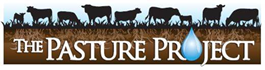 1